ورقة عمل عن الاحجام
صل بين الكلمة والصور مع الحجم المناسب
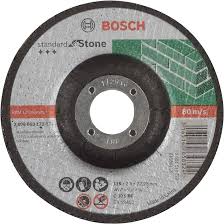 صغير
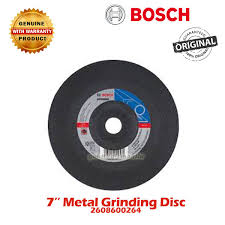 https://www.youtube.com/watch?v=yDQSlHTawL4
كبير